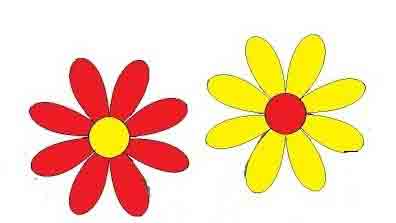 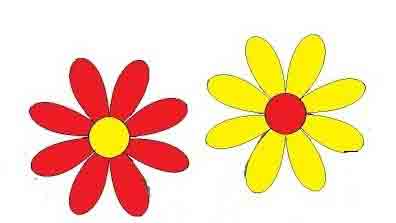 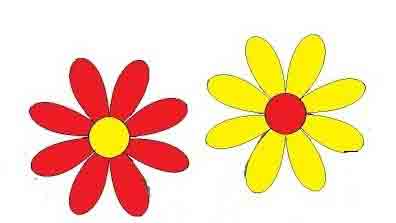 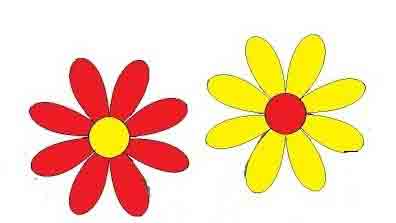 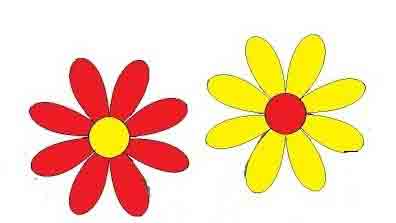 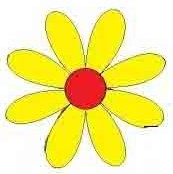 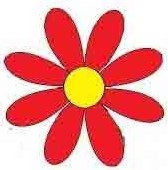 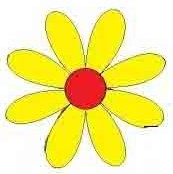 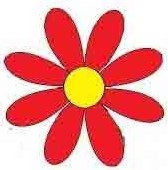 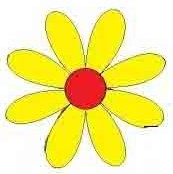 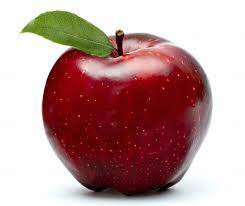 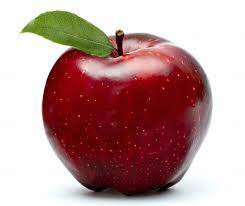 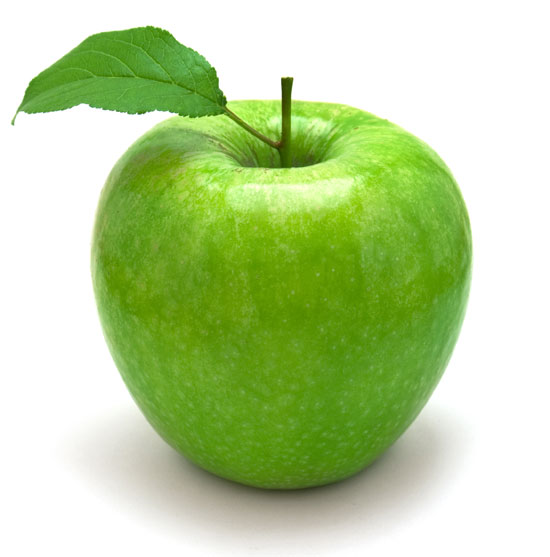 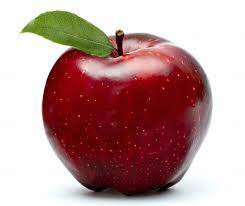 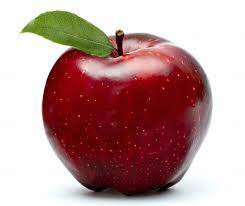 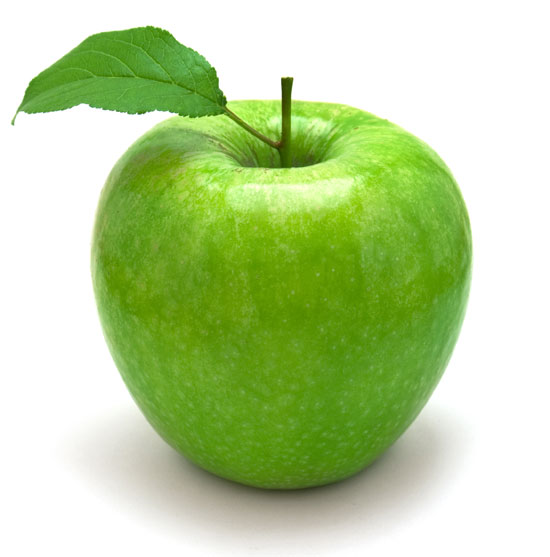 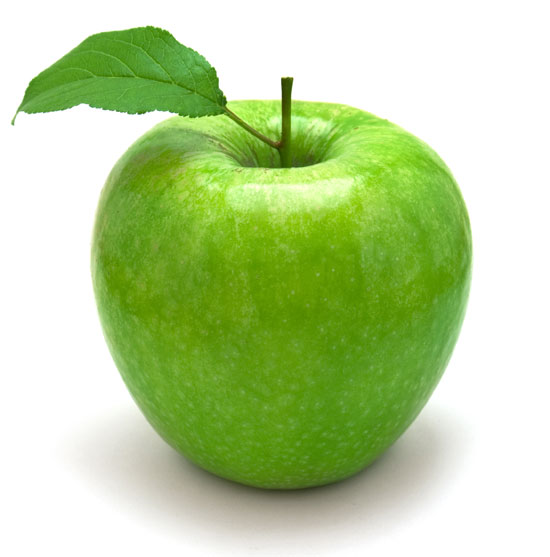 Đâu là cách sắp xếp xen kẽ theo quy luật 1-1?
Bé chọn hình điền vào chỗ thiếu:
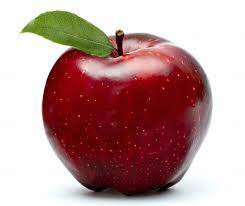 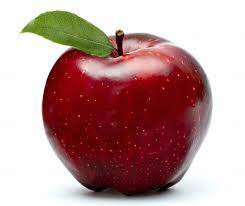 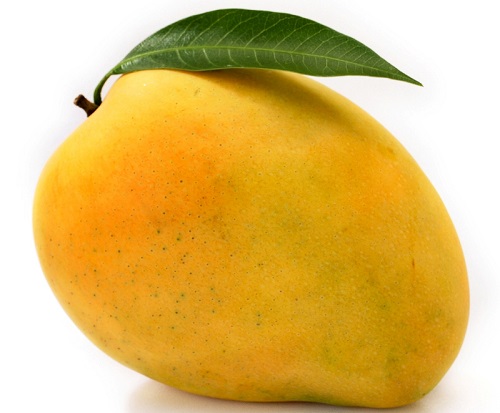 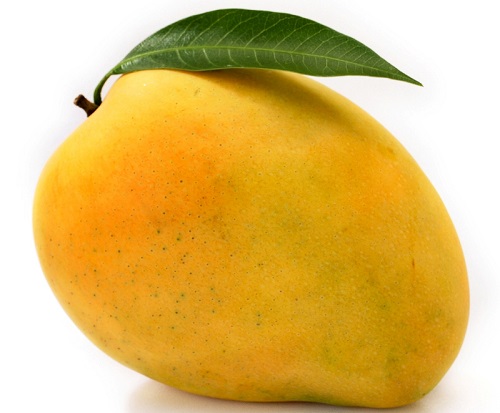 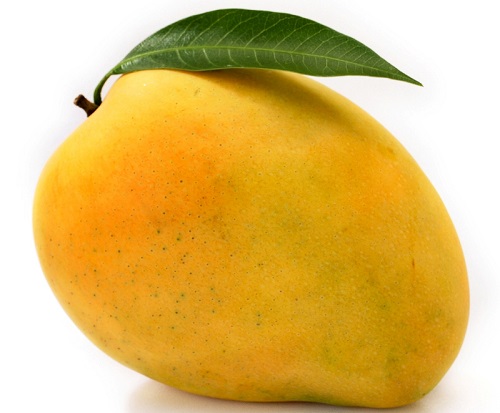 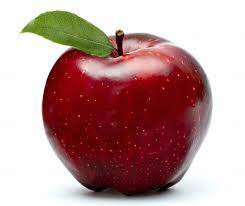 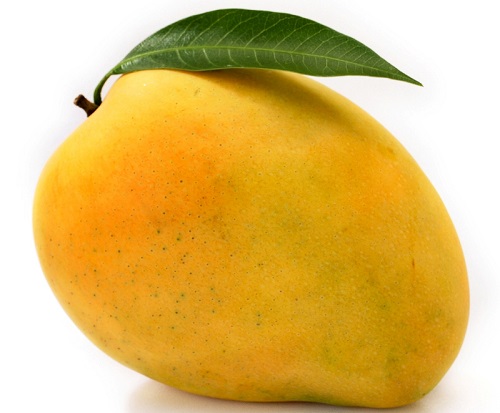 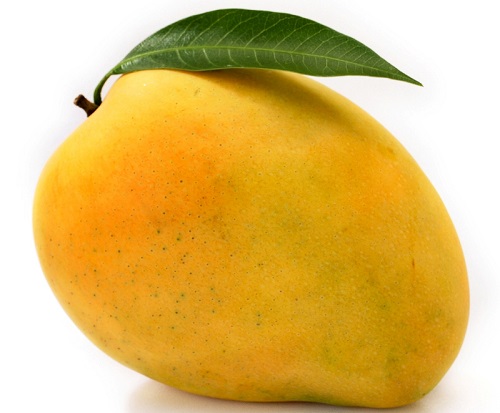 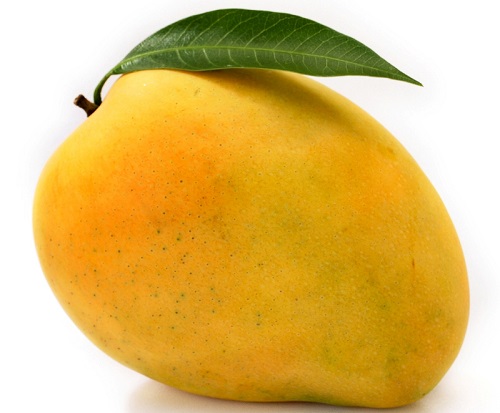 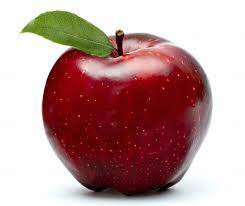 Bé nhận biết chỗ sai và sắp xếp lại cho đúng:
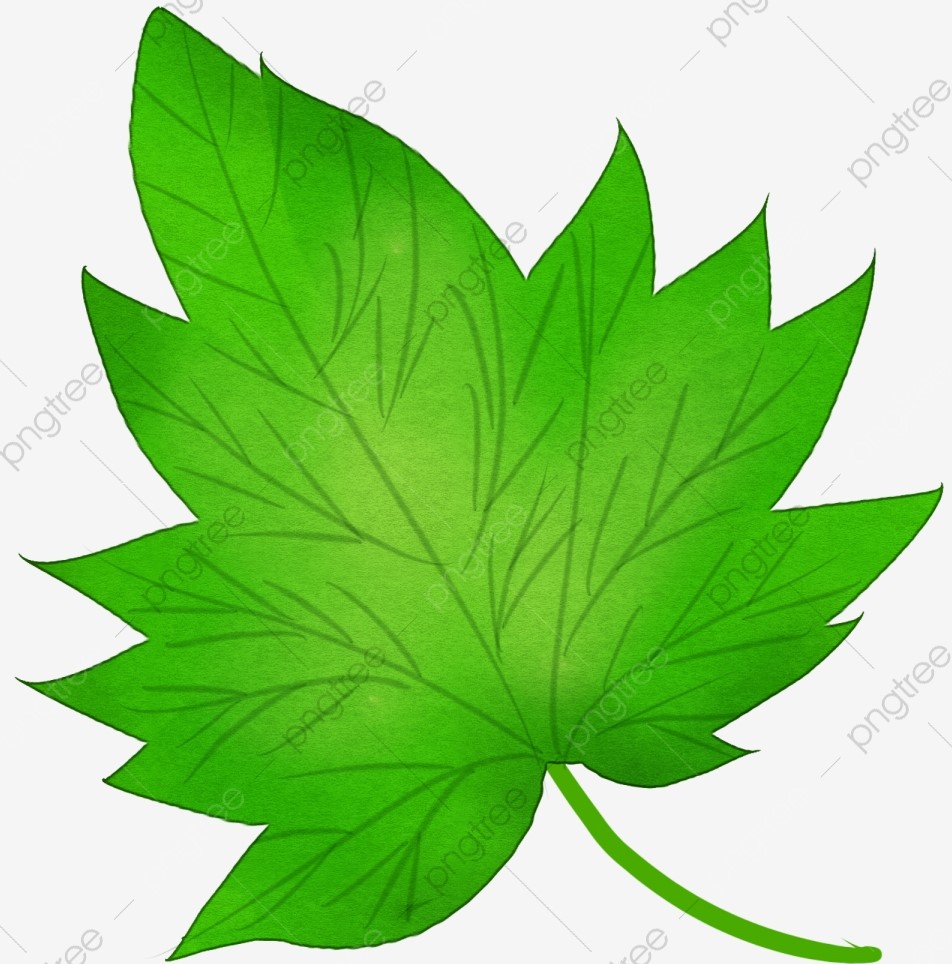 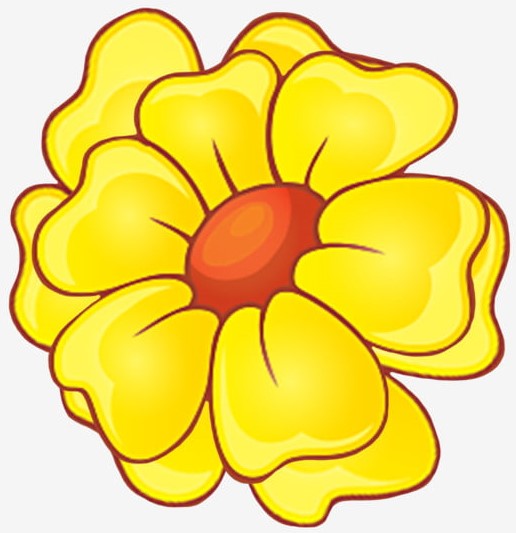 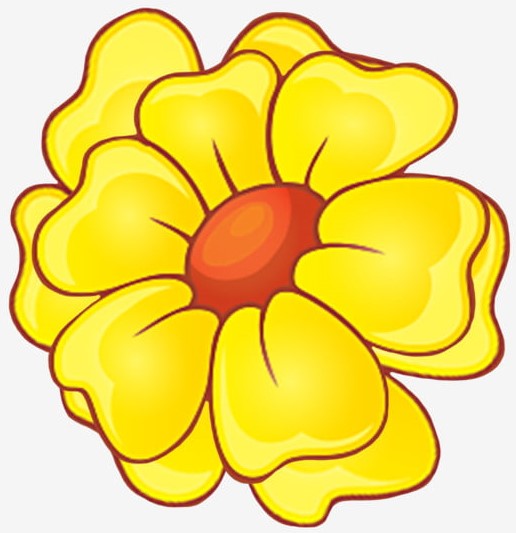 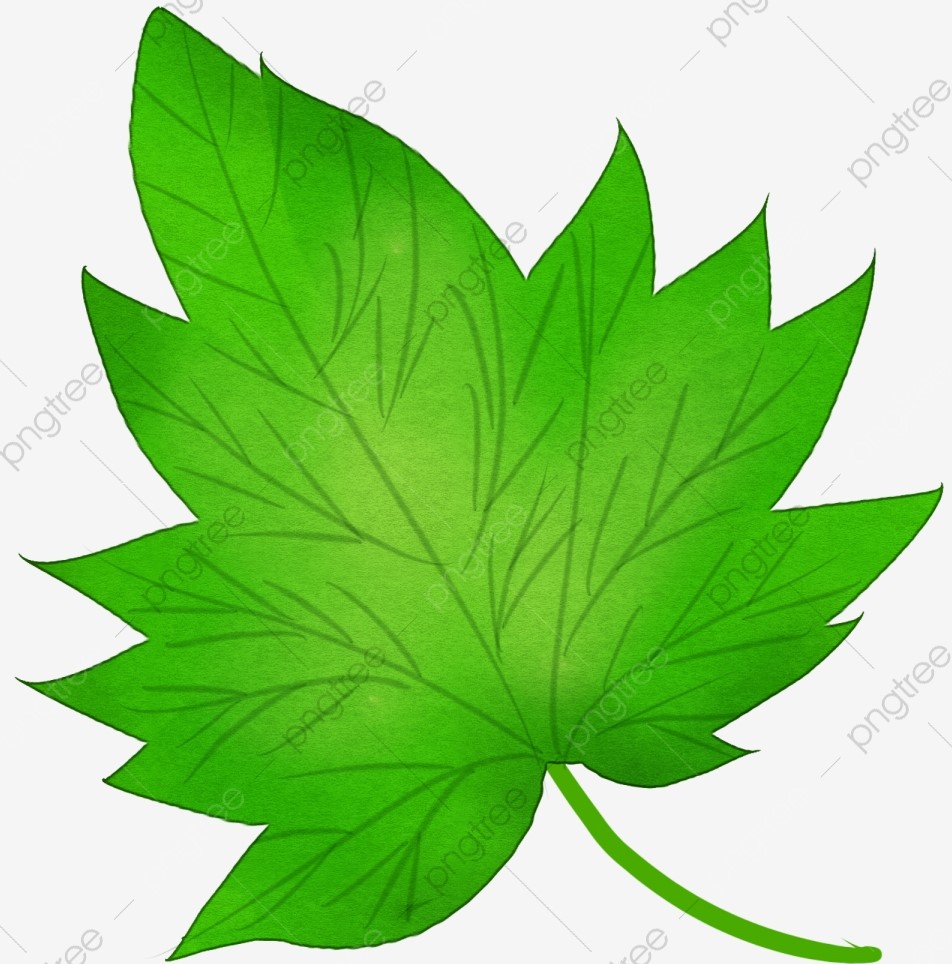 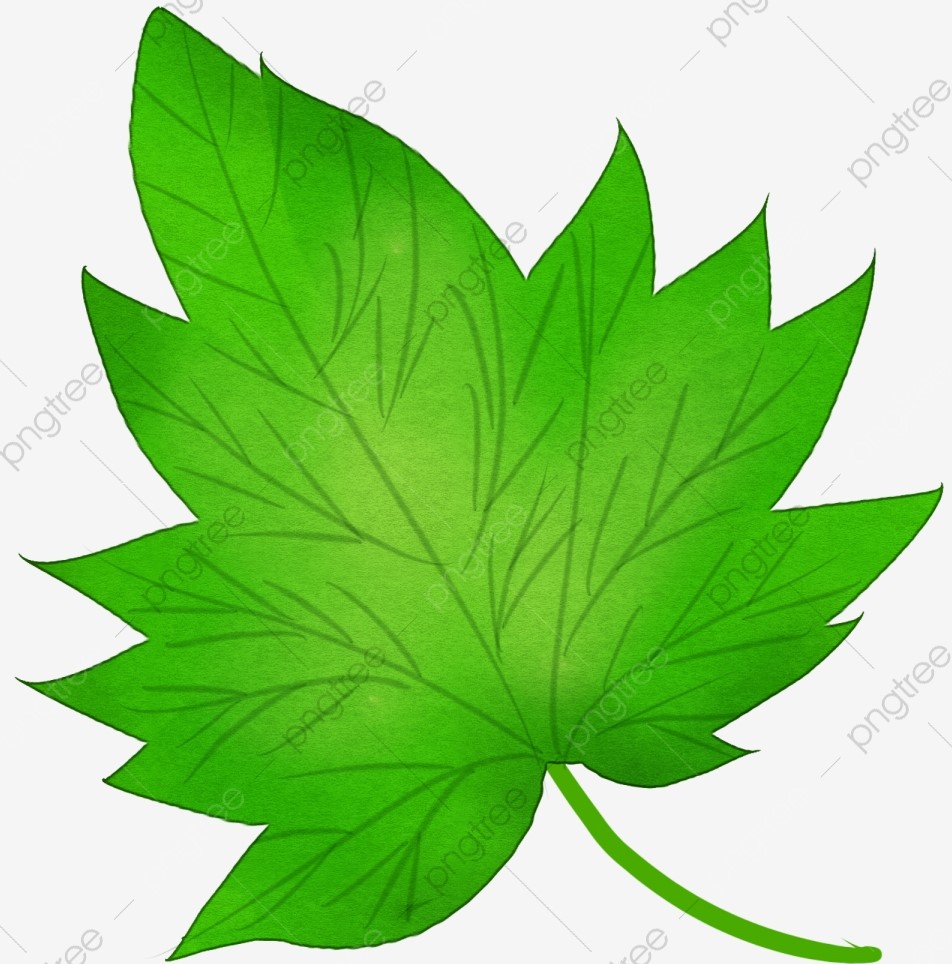 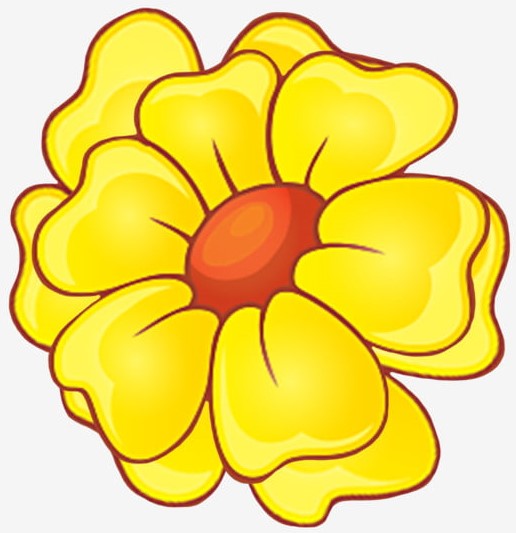 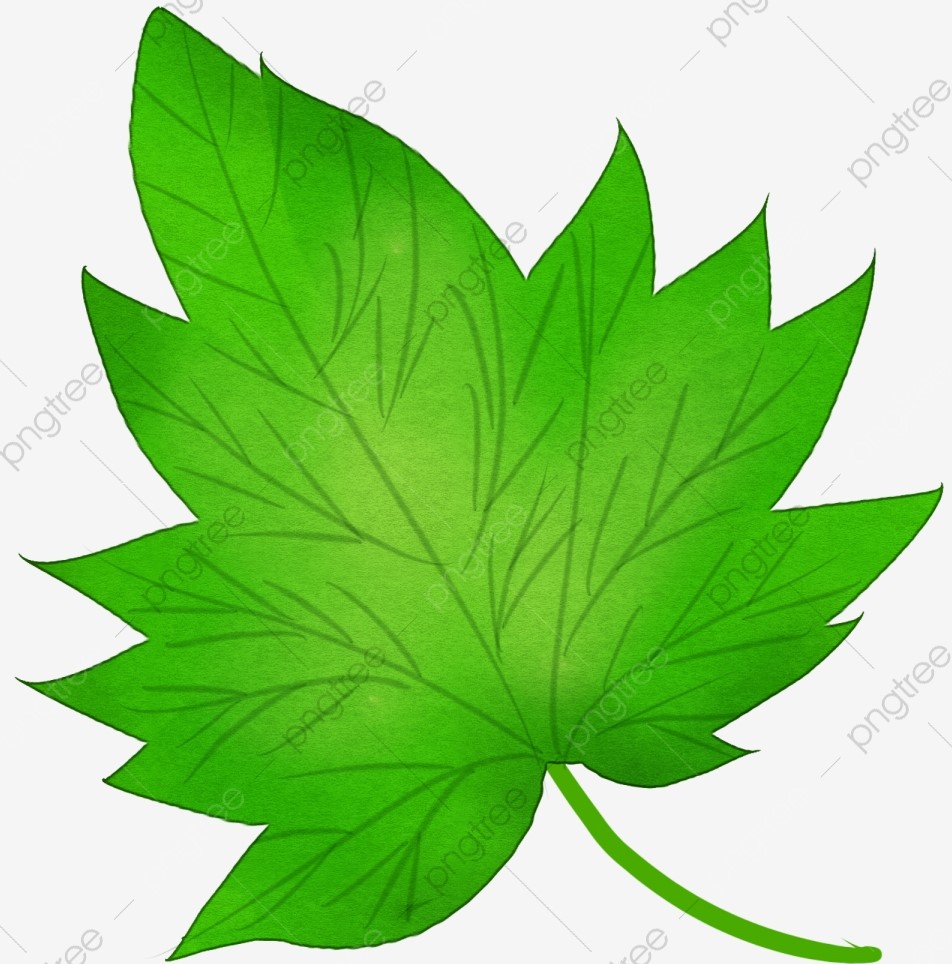 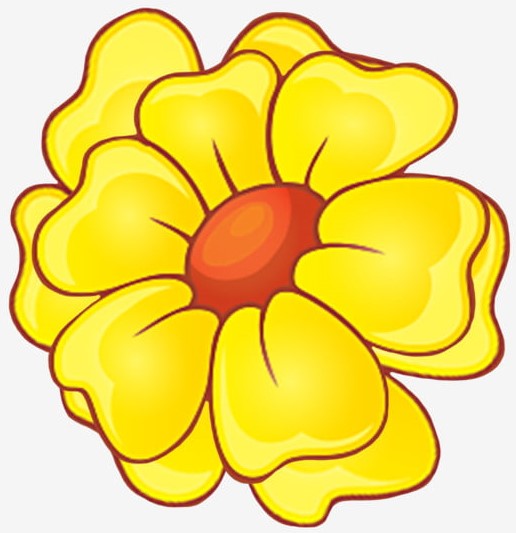